PŘÍVLASTEK
SHODNÝ A NESHODNÝ
OPAKUJEME:
PODMĚT vyjádřený, nevyjádřený a všeobecný - Třídění skupin (wordwall.net)

Přísudek - Třídění skupin (wordwall.net)

Shoda přísudku s podmětem - Spojte odpovídající (wordwall.net)

Shoda přísudku s podmětem - Práskni krtka (wordwall.net)
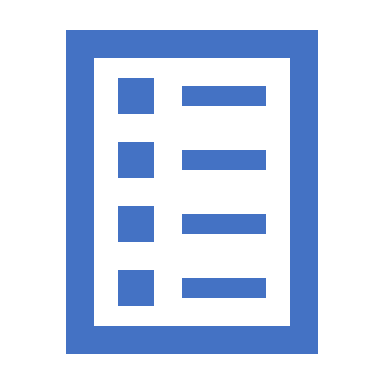 TEST
PŘÍVLASTEK – CO SI PAMATUJEME?
blíže určuje podstatné jméno
ptáme se: jaký, který, čí
bývá vyjádřen: přídavným jménem, podstatným jménem, zájmenem, číslovkou, infinitivem
Vymysli k podstatným jménům přívlastky podle zadání
chlapec – přívlastek shodný, slovní druh číslovka
 rodiče – přívlastek shodný, slovní druh zájmeno 
školáci – přívlastek neshodný, slovní druh předložka + podstatné jméno
dům – přívlastek shodný, slovní druhy zájmeno + přídavné jméno
boty – přívlastek několikanásobný, slovní druh přídavné jméno
Přívlastek shodný
velká třída
naše škola 
sedmá třída 
 přívlastek shodný – stojí před podstatným jménem, shoduje se s ním v rodě, čísle a pádě
Přívlastek neshodný
krásy hor
cesta domů
přání vykonat 
 přívlastek neshodný  (stojí za podstatným jménem, neshoduje se s ním v rodě, …….)
Nahraď přívlastek shodný neshodným a naopak.
sluneční svit 
říční břehy  
rozhledna na Petříně 
věž radnice 
cvičení z pravopisu  
náchodský zámek
svit slunce
břehy řeky
Petřínská rozhledna
radniční věž
pravopisné cvičení
zámek v Náchodě
PROCVIČUJEME
Přívlastek - Třídění skupin (wordwall.net)
Jak se mi dnes dařilo?